Ekologija kopenskih ekosistemov
Asistenta: Peter Glasnović, Živa Fišer Pečnikar
10 ur terenskih vaj, 20 ur vaj
Seminarske naloge
Konzultacije
Predstavitev naloge + oddaja enostranskega povzetka za ostale študente
Struktura seminarske naloge
Glej navodila za izdelavo pregledne diplomske naloge (brez povzetka slo/ang in ključnih besed)
Dolžina naloge
Citiranje
Predstavitev
Citiranje kot Annales 
Predstavitev
Na konzultacije pridejo študentje z že napisano nalogo, tam se pogovorimo o temi in asistent predlaga popravke. Pisni izdelek nato popravijo in pošljejo do 24.12. (študentje, ki imajo konzultacije v zadnjem/predzadnjem tednu pa do 31.12.)
Pri terminih lahko pride do sprememb!
Terenske vaje - 18.10.2013: okolica Brestovice na Krasu
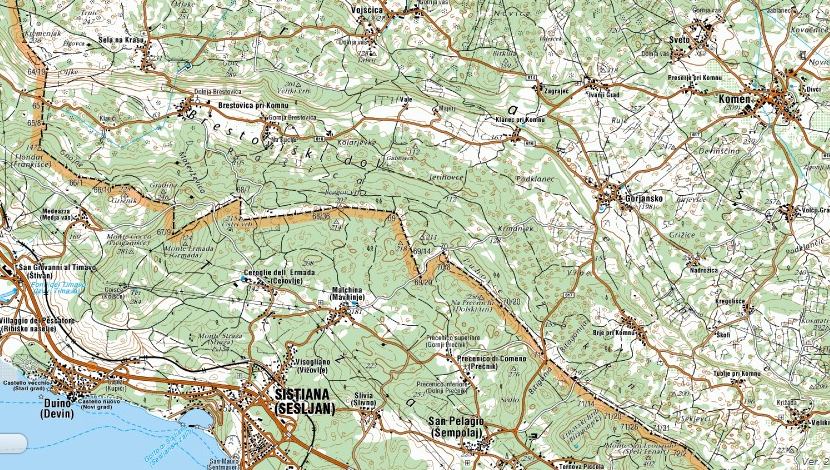 Terenske vaje 18.10.2013: okolica Brestovice na Krasu
± 2 km
Terenske vaje 18.10.2013: okolica Brestovice na Krasu
Brestoviški dol - suha rečna dolina med Gorjanskim in Brestovico pri Komnu
Zaznamujeta jo nižja lega in odprtost proti Jadranskemu morju – toplejša klima v primerjavi z ostalim Krasom
Proti severu strma apnenčasta pobočja - Reber
Terenske vaje 18.10.2013: okolica Brestovice na Krasu
Namen terenskih vaj:
Prepoznati termofilni značaj tega predela Krasa preko značilnih vrst in združb
Preveriti stopnjo procesa opuščanja rabe tal in posledičnega zaraščanja kraških travišč
Opazovati združbe znotraj nasadov črnega bora
Preveriti posledice požarov, ki so zaznamovali to območje v preteklih letih
Vpliv urbanizacije na lokalno biodiverziteto.
Vpliv tujerodnih in invazivnih rastlinskih vrst.
Panovec z okolico
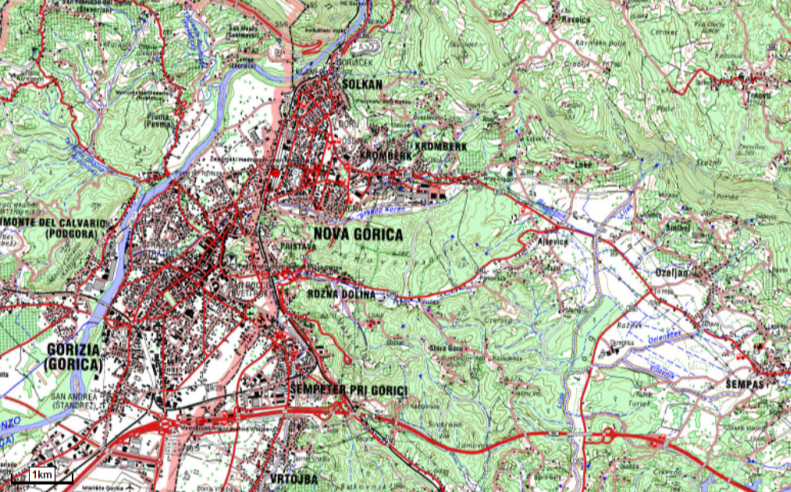 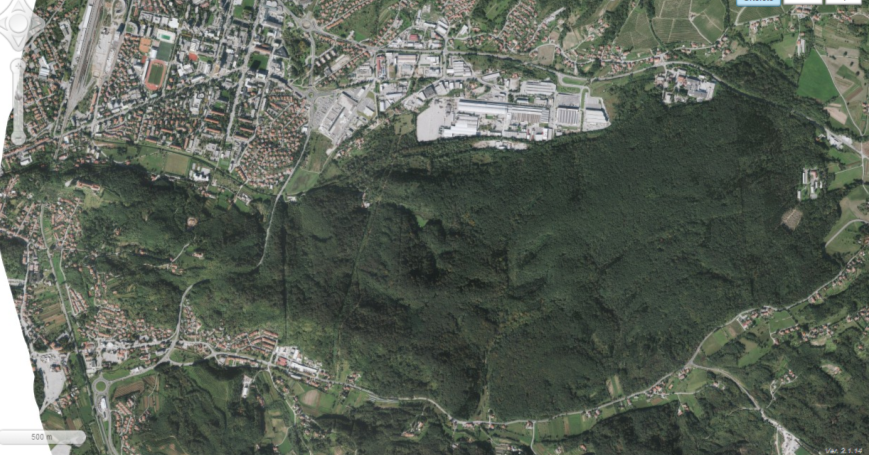 NOVA GORICA
Namen vaj
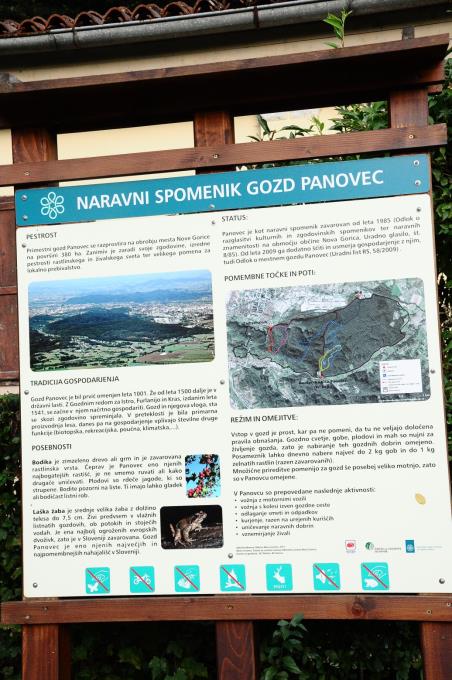 Ogled primestnega gozda, na katerega zaradi različnih interesov vladajo visoki pritiski.
Ogled vpliva tujerodnih vrst.
Prepoznavanje nekaterih izmed najbolj kritičnih invazivnih rastlinskih vrst.
Ogled sestoja (monokulture) novo odkrite invazivne vrste.
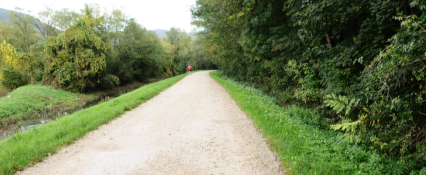 Problematika Panovca
Poskusni poligon gozdarske stroke za vnašanje hitrorastočih drevesnih vrst
Evidentiranih 9 domačih vnesenih vrst (npr. črni bor…) in 60 tujerodnih drevesnih vrst (10 so jih verjetno preko semen prinesle ptice)
Robinija, rdeči hrast, jelka – najbolj problematične drevesne vrste
13 tujerodnih grmovnih vrst: japonska medvejka, japonsko kosteničje, lovorikovec, mahonija…
Glive Panovca (869 vrst)
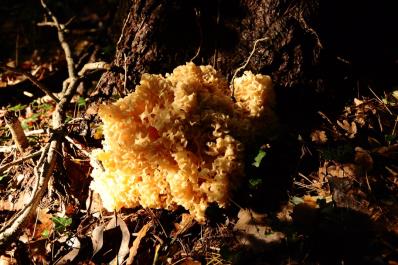 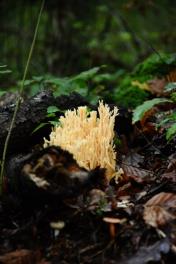 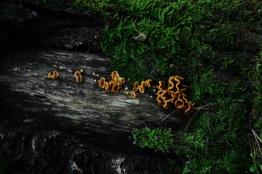 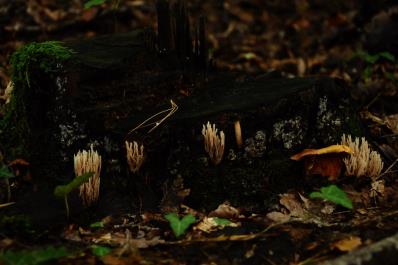 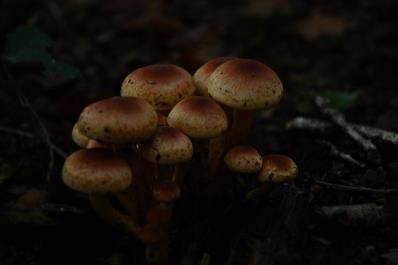 [Speaker Notes: V seznamu (nepopolnem) gliv je 869 vrst: 345 vrst mikoriznih gliv, 488 saprobiontov, 25 fakultativnih parazitov, 11 obligatnih saprofitov (verjetno je število vrst vsaj še 4x večje)]
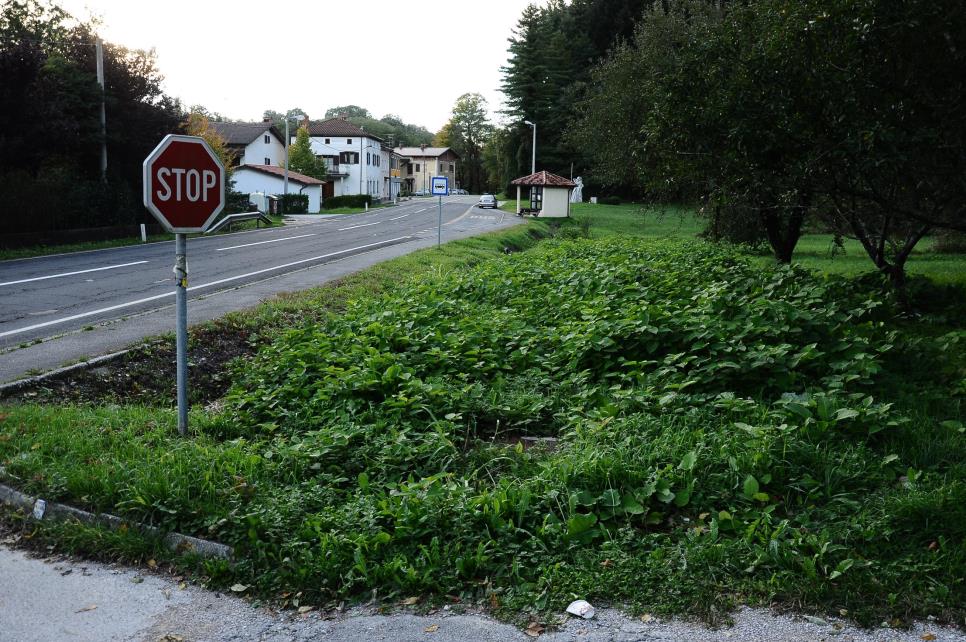 Japonski dresnik (Fallopia japonica)
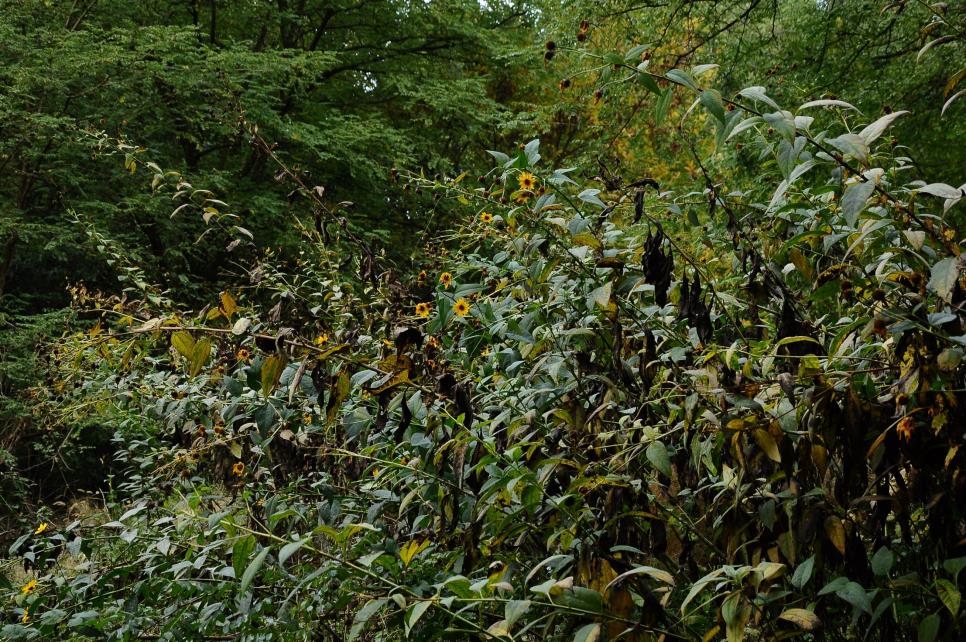 topinambur (Helianthus tuberosus)
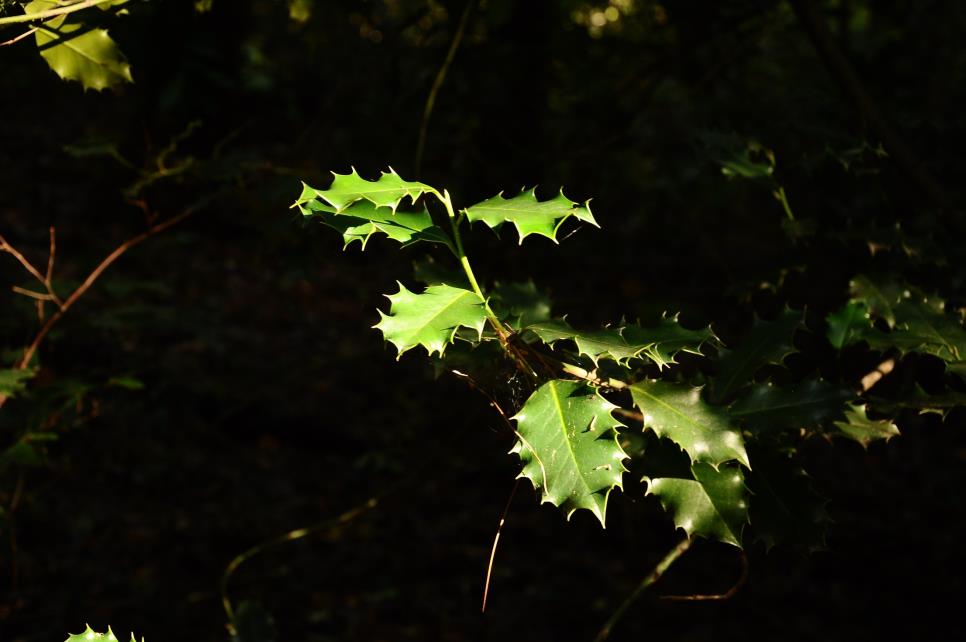 bodika (Ilex aquifolium)
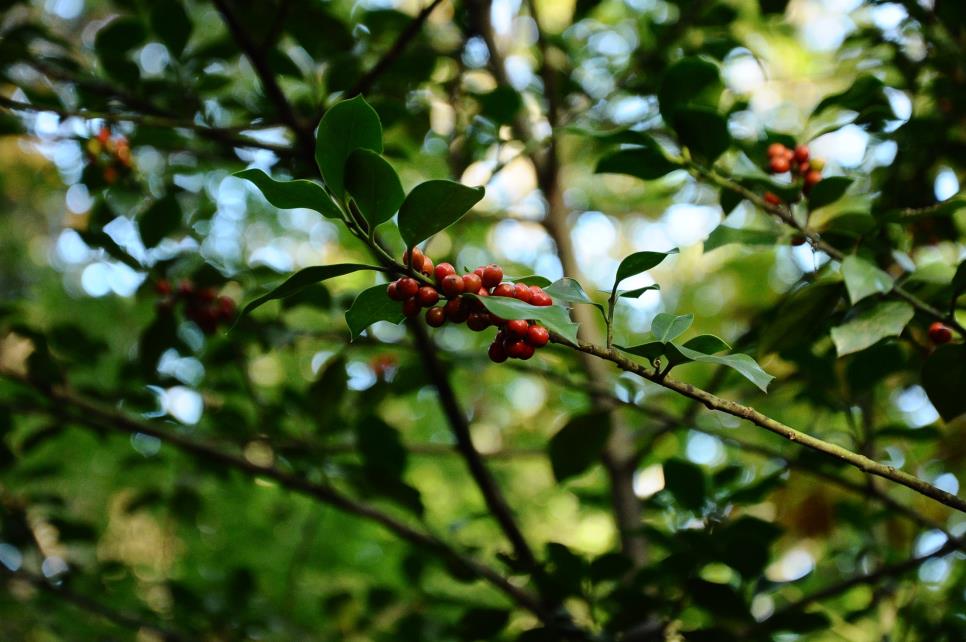 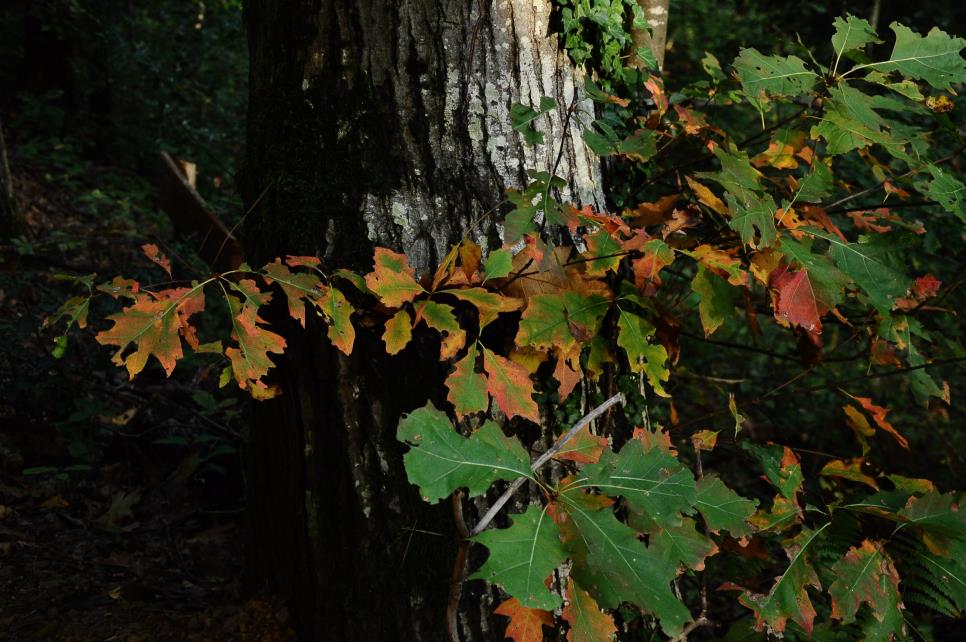 rdeči hrast (Quercus ruber)
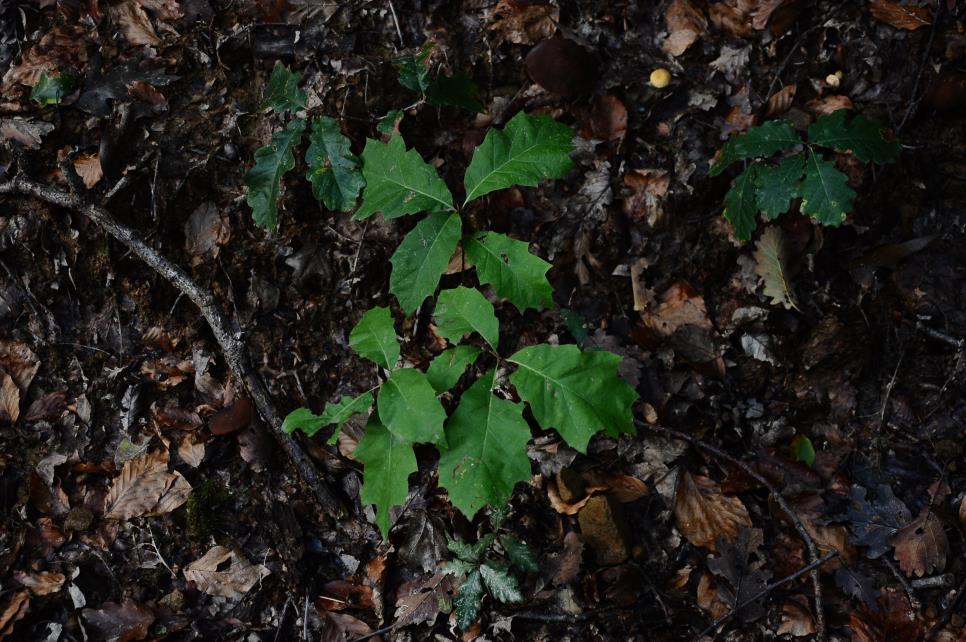 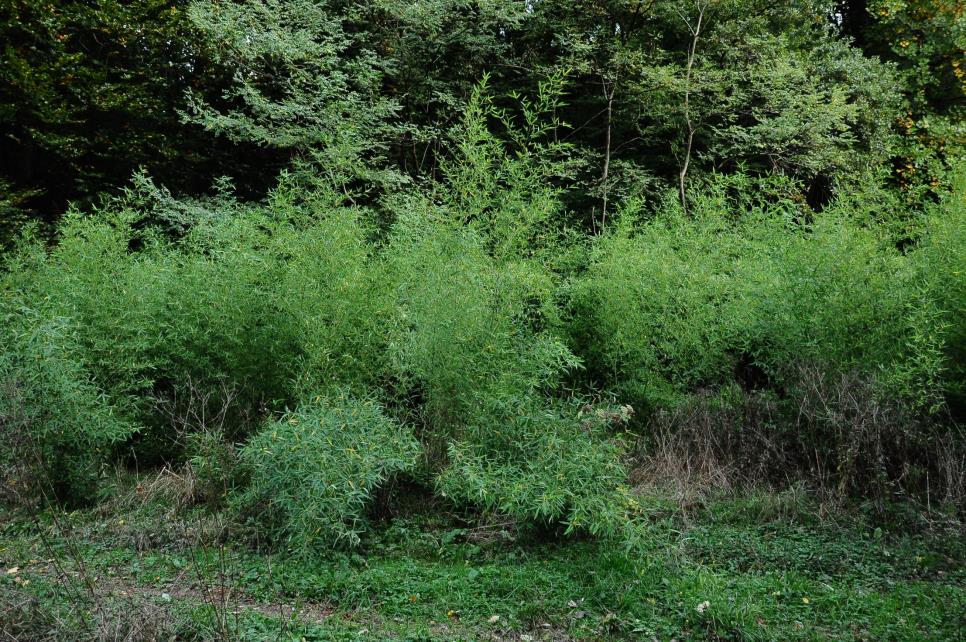 bambus (Phyllostachys sp.)
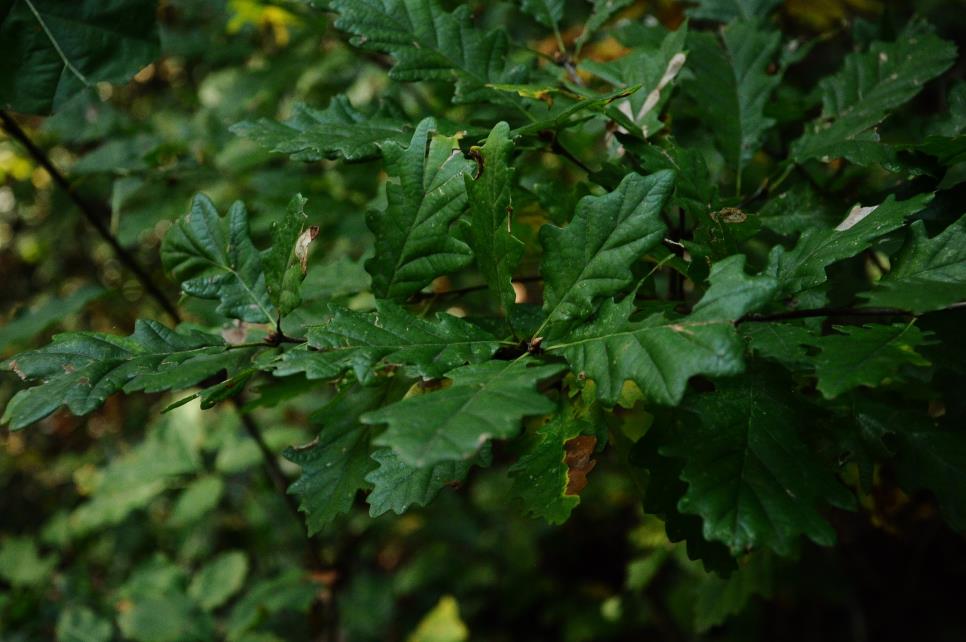 graden (Quercus petraea)
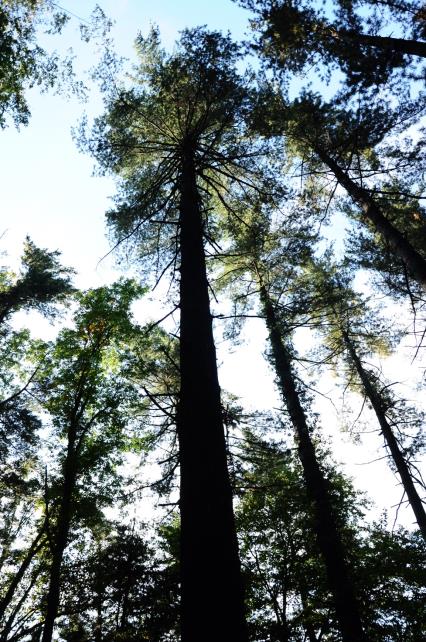 zeleni bor (Pinus strobus)
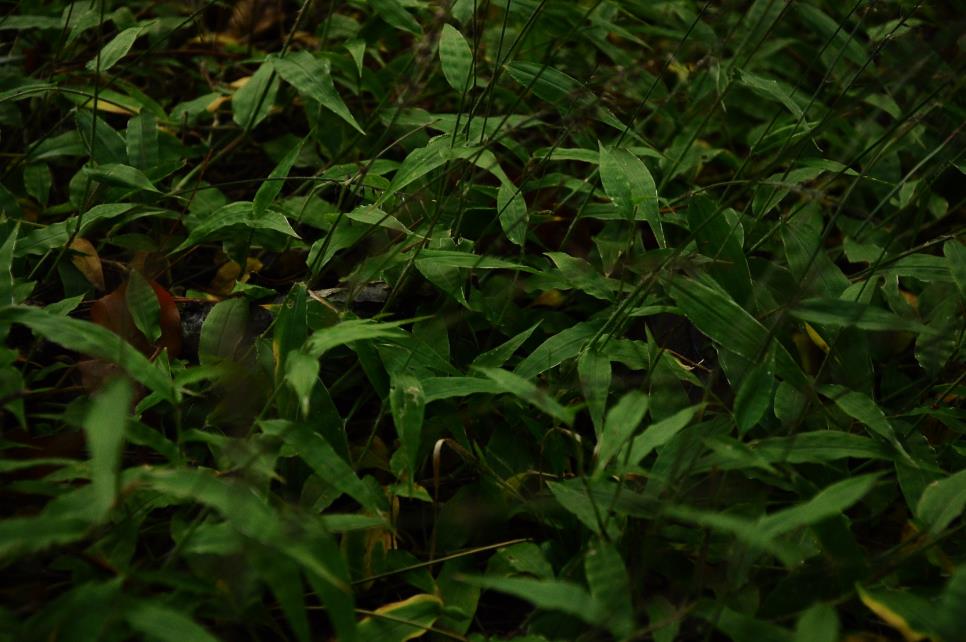 nagubanolistna ščetinka (Oplismenius undulatifolius)